Chapter 1.2
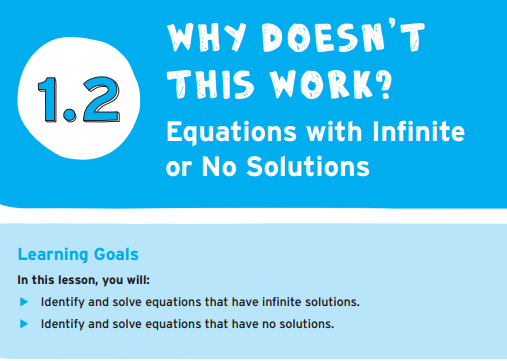 Page 13
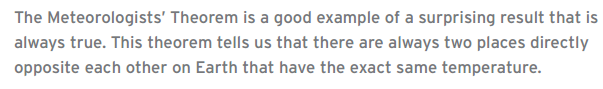 Page 14- What is the same? What is different?
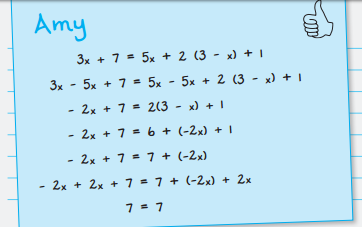 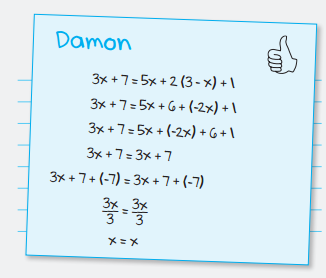 What does the final part of this equation mean?
Are these equations the same?-page 15
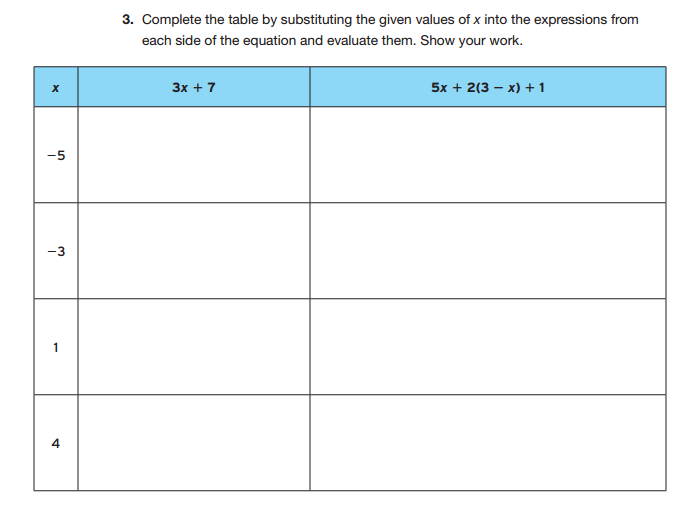 Let’s try them on desmos.com
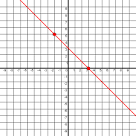 Are these the same?-page 19
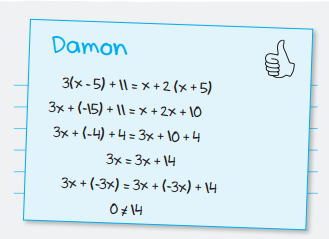 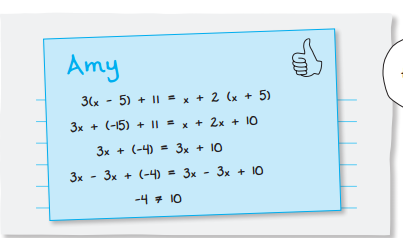 What does the final part of this equation mean?
Let’s try some! Are they equal? How do we know? Page 20
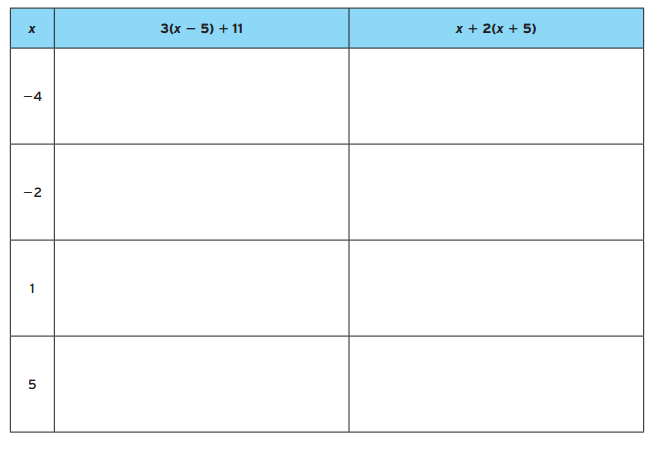 Let’s try them again on desmos.com
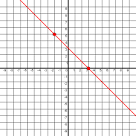 So, what do we know now?-page 23
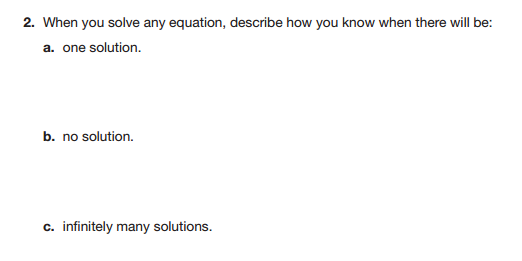